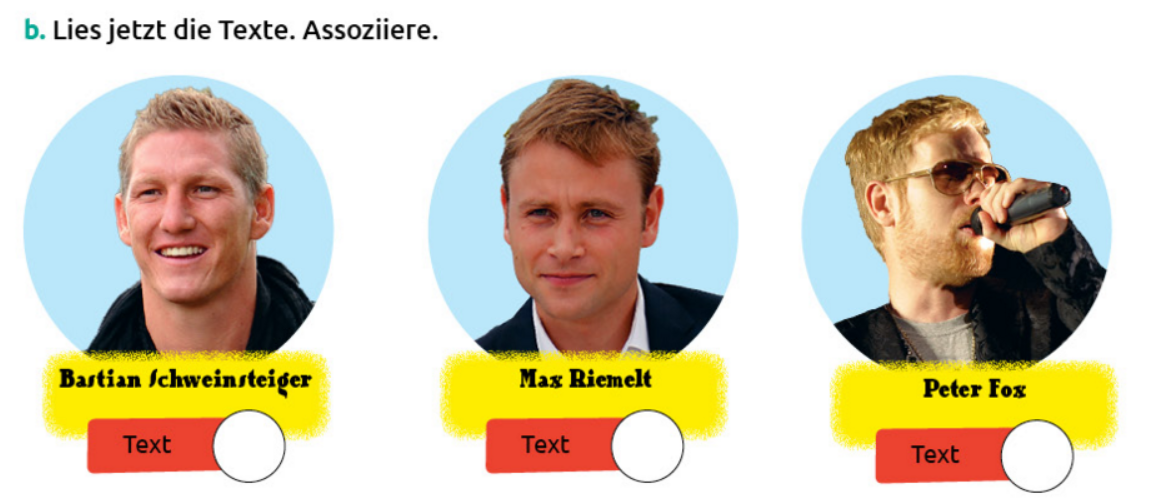 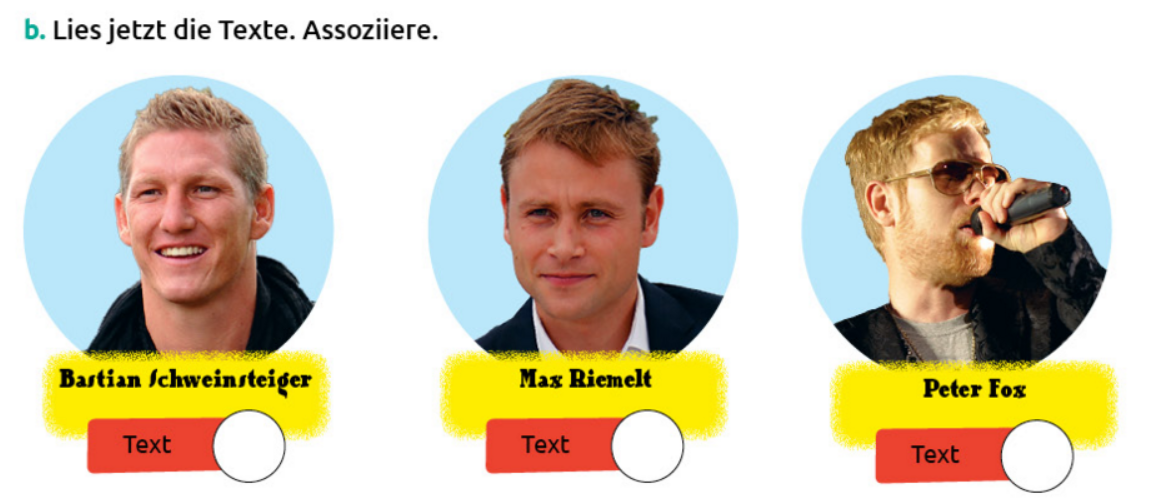 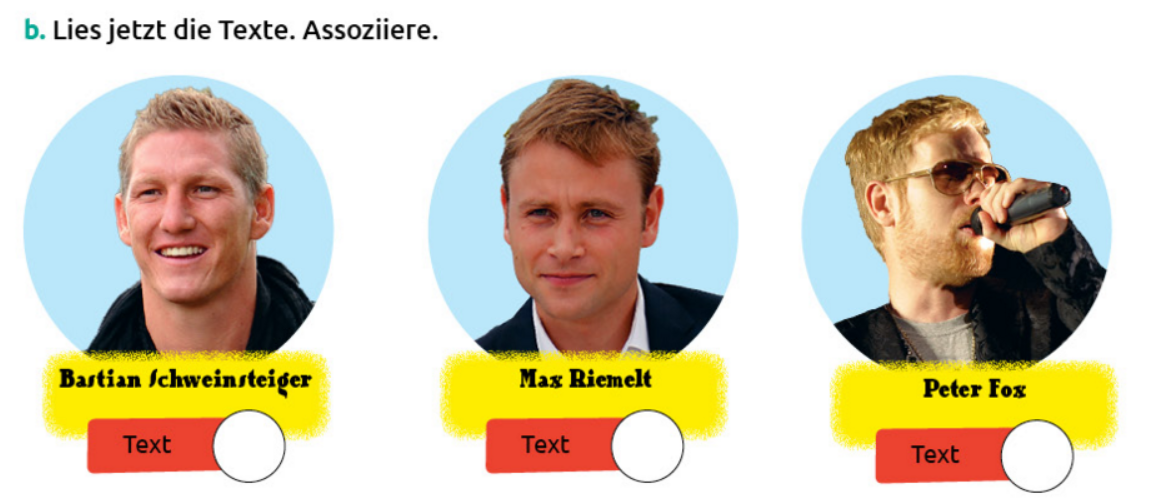 PROMI-LOOKS
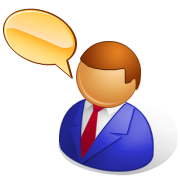 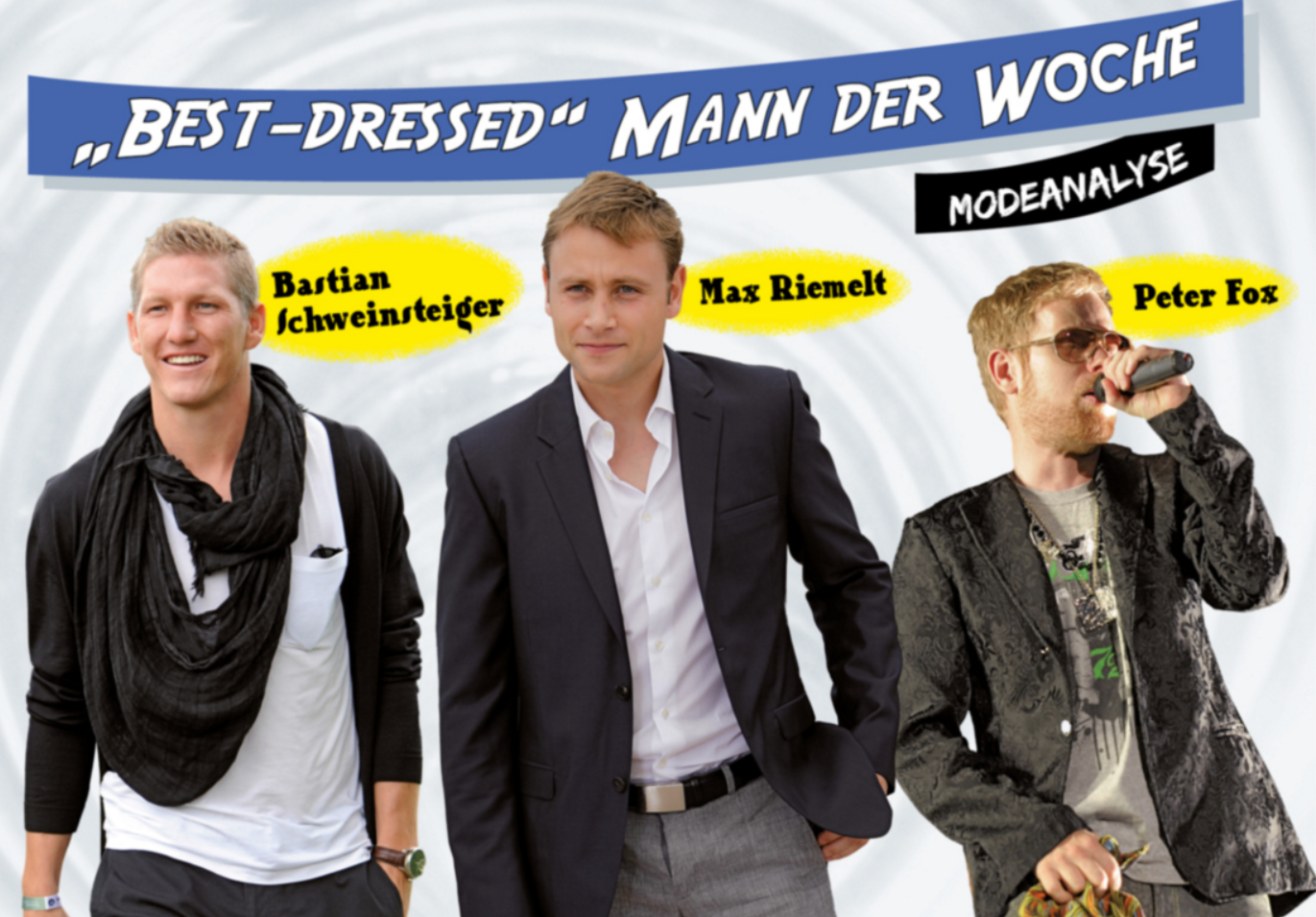 Name: Bastian Schweinsteiger

Alter: 37

Wohnort: Kolbermoor (Bayern)

Kinder: zwei Söhne

Beruf: Fußballspieler
Er heißt … / er trägt …
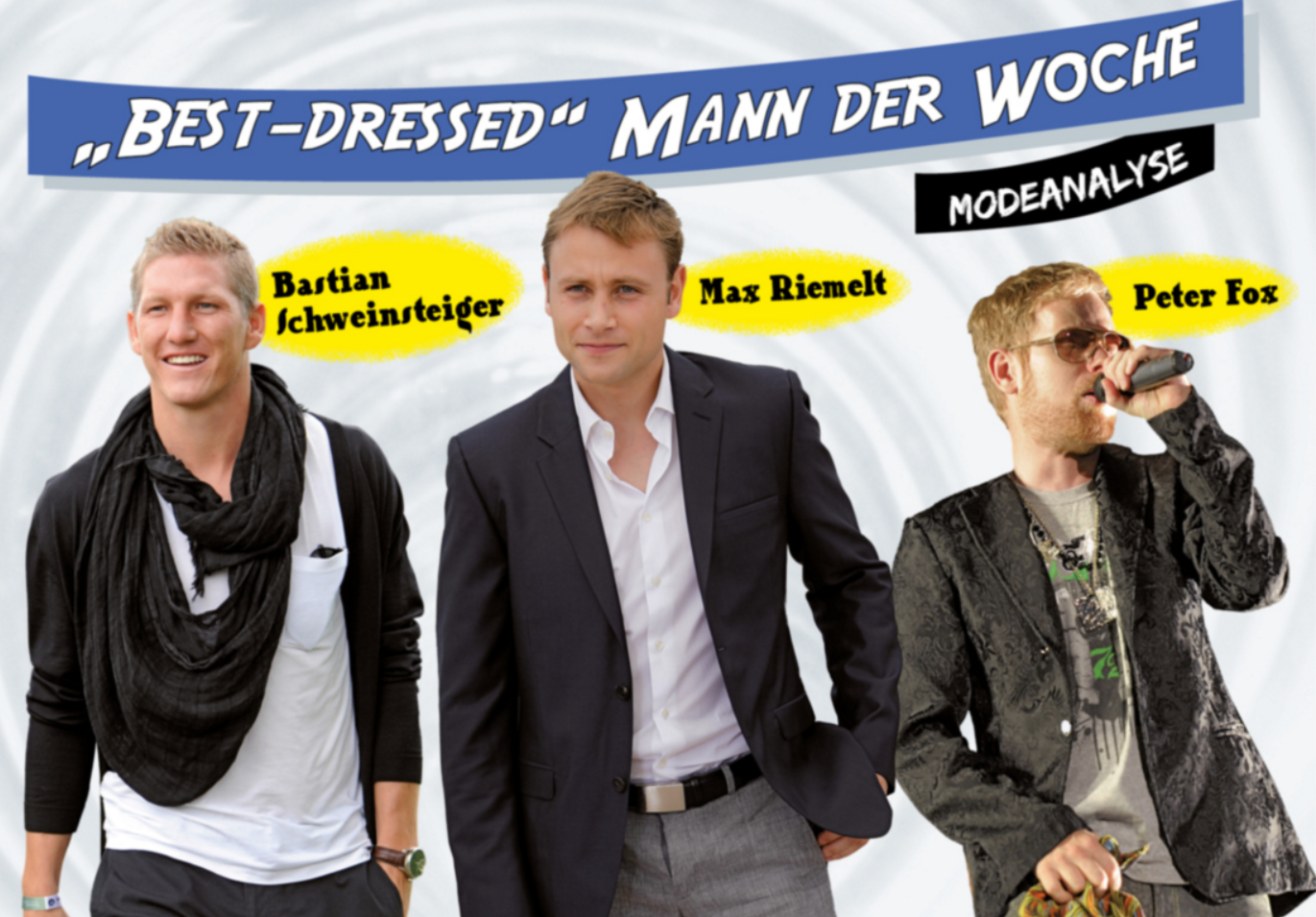 Name: Max Riemelt

Alter: 37

Wohnort: Berlin

Kind: eine Tochter

Beruf: Schauspieler
Er heißt … / er trägt …
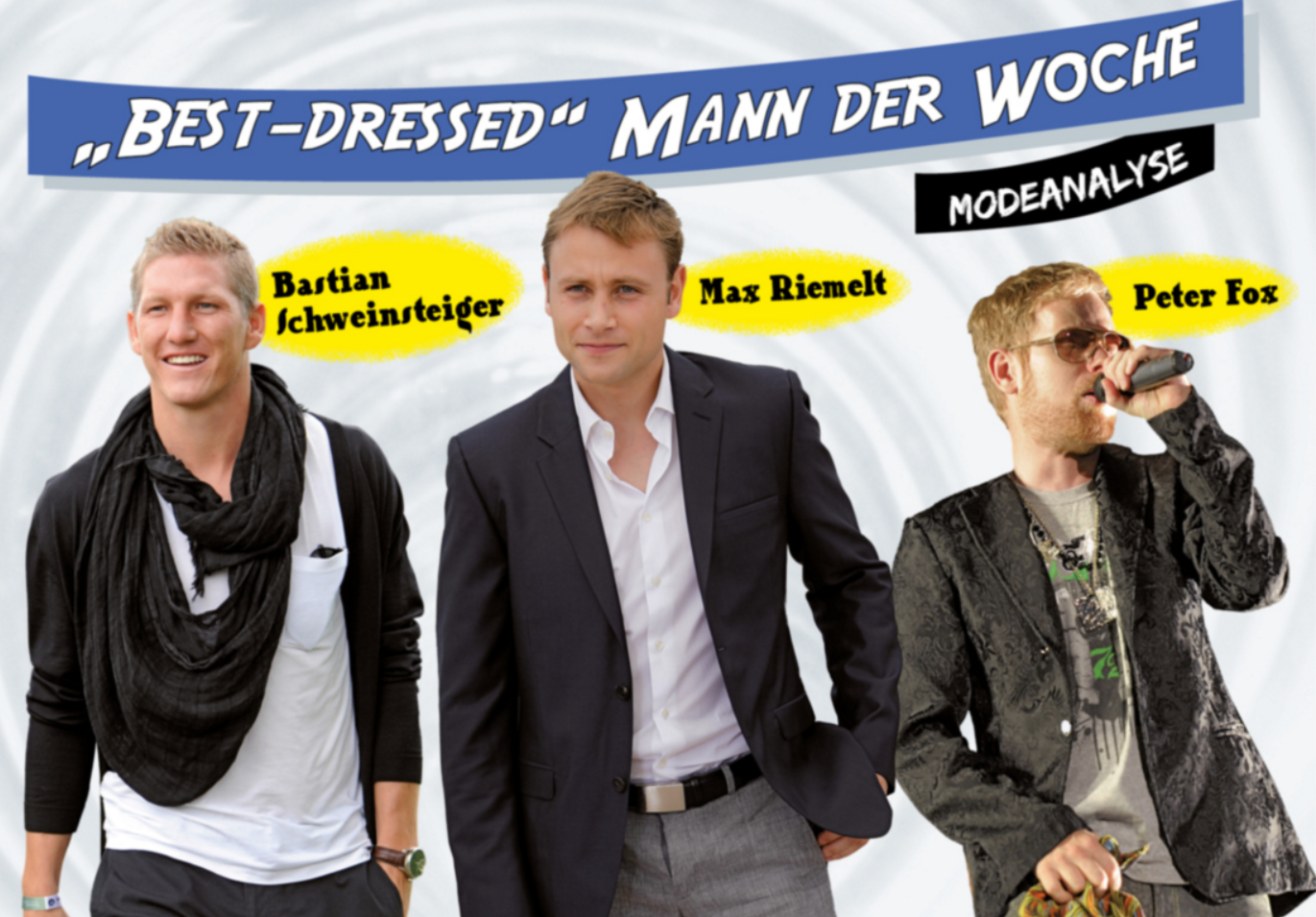 Name: Peter Fox

Alter: 50

Wohnort: Berlin

Kinder: ein Sohn und eine Tochter

Beruf: Sänger
Er heißt … / er trägt …
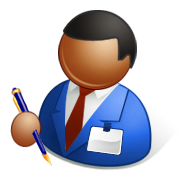 (Übungsheft Seite 40)
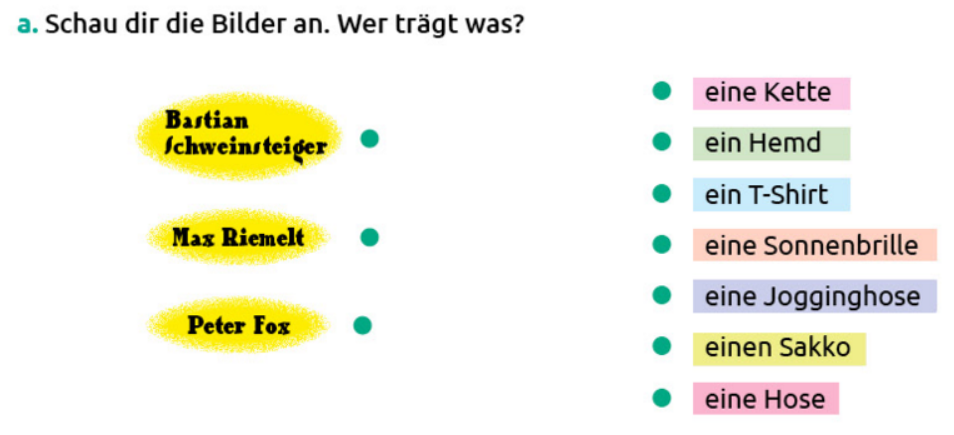 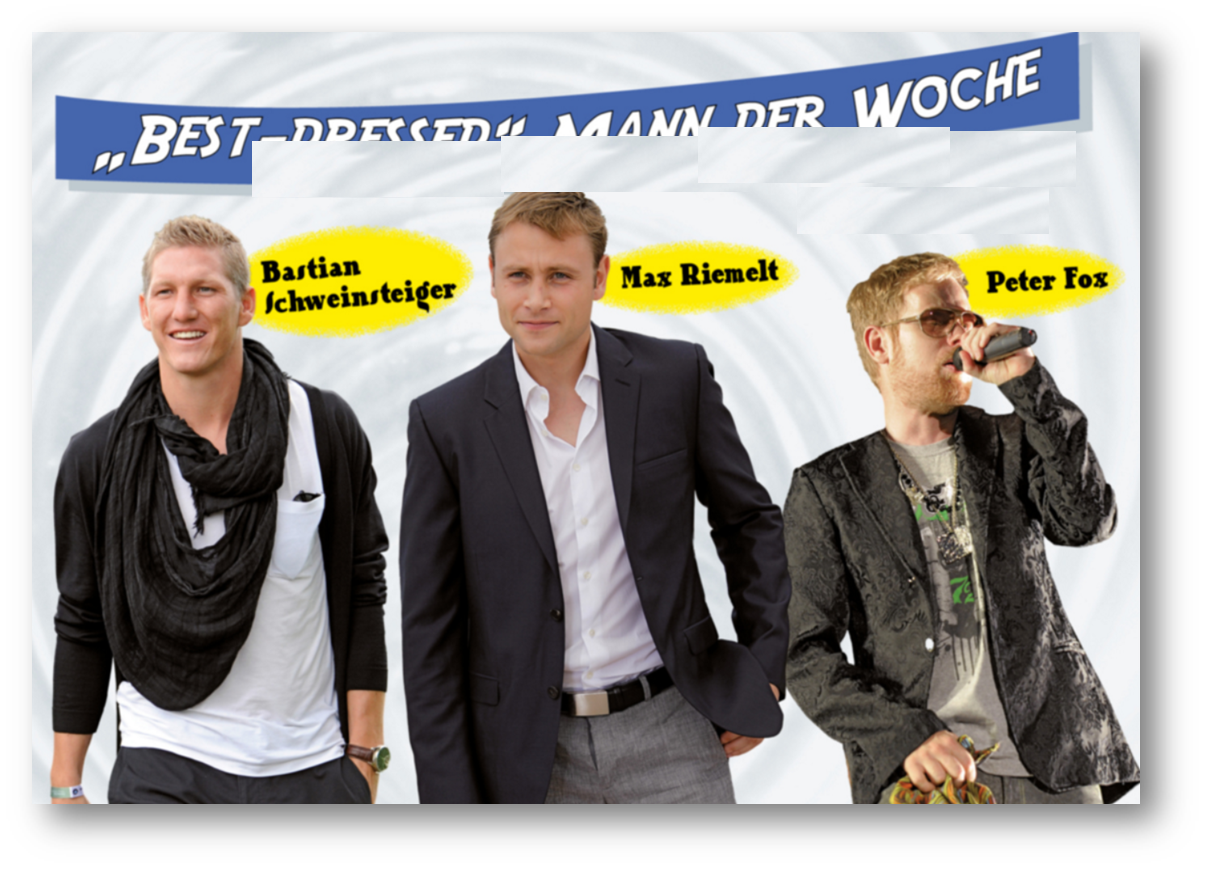 Bastian Schweinsteiger trägt …
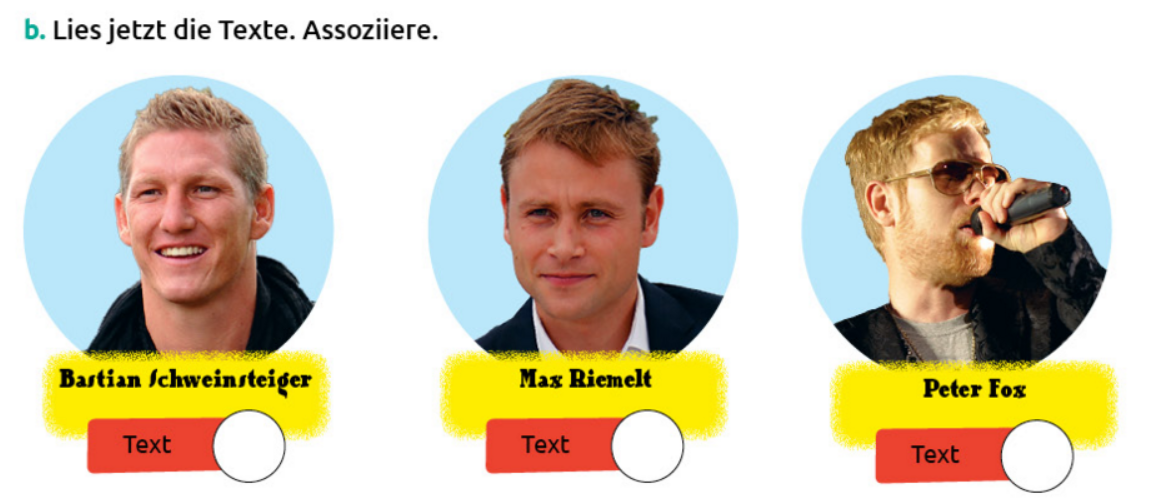 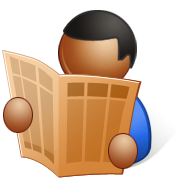 3
2
1
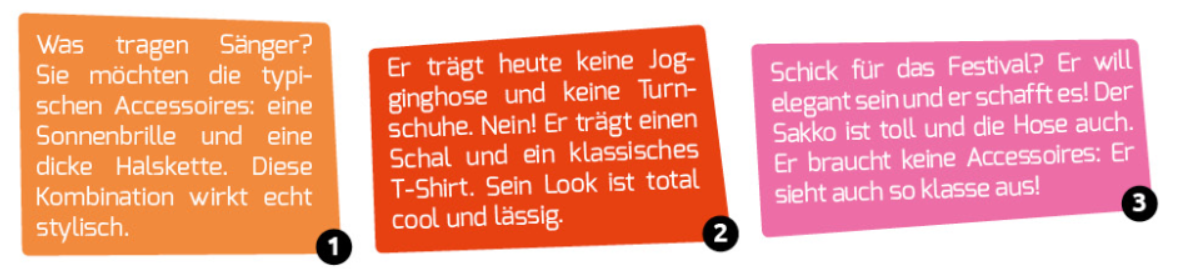 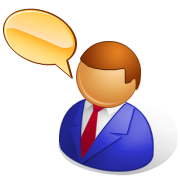 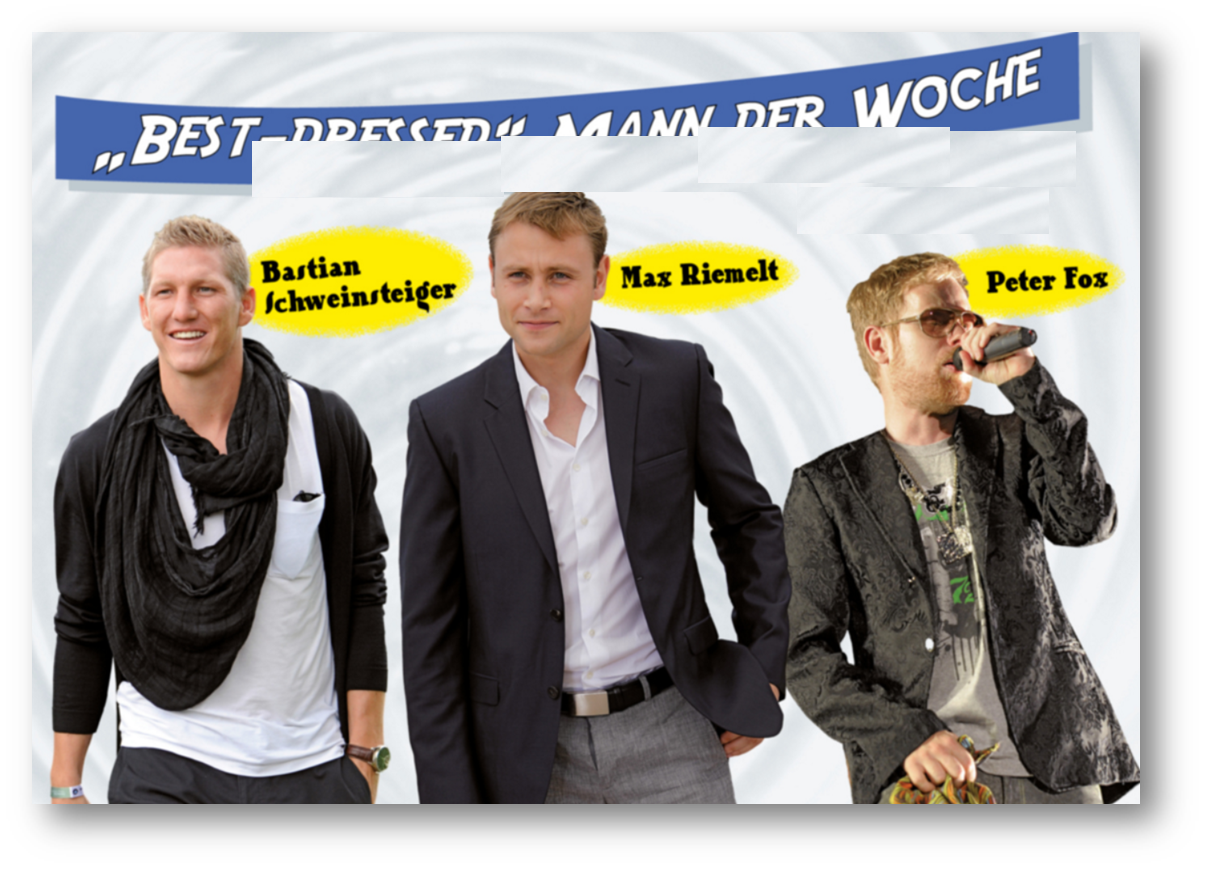 Ich finde Bastian Schweinsteiger…

Er trägt einen / eine / ein …
Er trägt keinen / keine / kein …
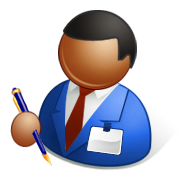 Max Riemelt:
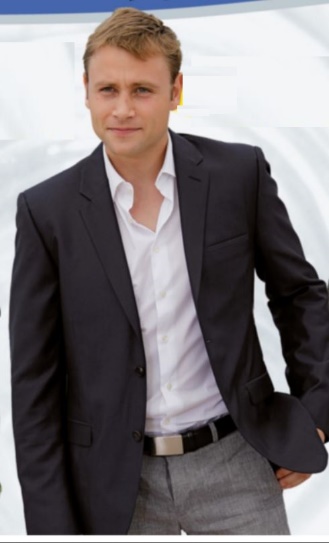 Name: Max Riemelt
Alter: 37
Wohnort: Berlin
Kind: eine Tochter
Beruf: Schauspieler
Er heißt …






Er trägt ein …

Er trägt kein …

Er ist …
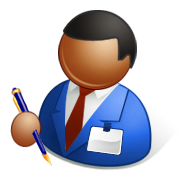 Rappel grammatical :
1) La quantité « zéro » :
Ich trage einen Sakko.
(masculin)
 Ich trage keinen Mantel!
Ich trage eine Jeans.
 Ich trage keine Jogginghose!
(féminin)
Ich trage ein T-Shirt.
(neutre)
 Ich trage kein Hemd!
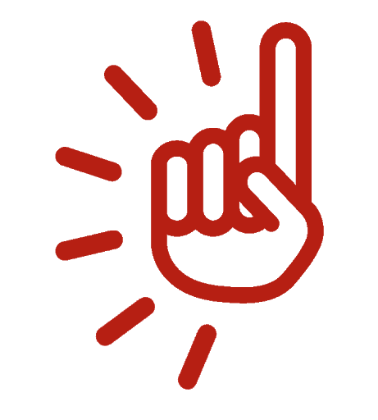 Le déterminant   kein   prend donc
les mêmes marques que   ein   .
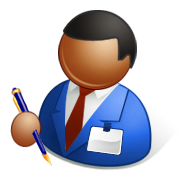 (Buch Seite 59)
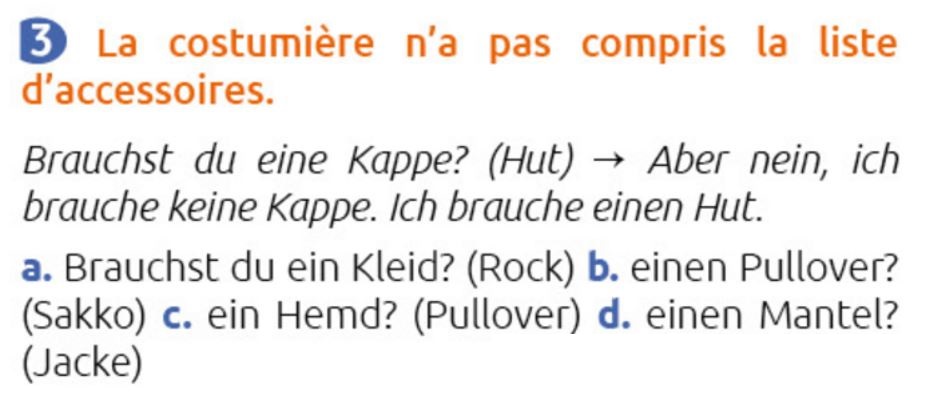